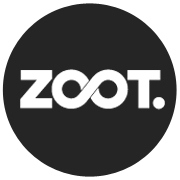 SPRÁVA Z VÝSKUMU:Fashion Report – vlna LETO 2015
O Fashion report -e 
Fashion report je dlhodobý prieskumný projekt najväčšieho českého online obchodu s módou ZOOT a výskumnej agentúry Perfect Crowd, ktorý mapuje súčasné obliekanie a vkus Čechov a Slovákov, ich mesačné výdavky za oblečenie či ochotu nakupovať v priebehu roka. Čísla a zistenia sa opierajú o reprezentatívnu vzorku českej a slovenskej populácie od 15 do 55 rokov.
V rámci Fashion reportu je dlhodobo sledovaná česká a slovenská móda naprieč generáciami aj regiónmi taká, aká skutočne je.
ZOOT chce z pozície popredného českého online obchodu s módou prinášať na český i slovenský módny trh demokratizáciu štýlového obliekania a radosť z módy ako výrazu spoločenskej pestrosti a aktívneho prístupu k životu i svetu vôkol nás. 
Cieľom Fashion reportu je pravidelne informovať o pokrokoch v tomto snažení a skúmať, ako Česi a Slováci objavujú radosť z módy a obliekania. 
www.fashionreport.sk
METODOLÓGIA
VZORKA
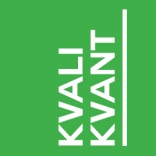 DOVOLENKOVÝ ŠATNÍK
Nutné oblečenie na dovolenku (1) - pohlavie
Základ dovolenkového šatníka tvorí tričko, šortky, plavky, u žien ešte šaty, letné topánky, mikina, tričko, pokrývka hlavy a sukňa. 

Na Slovensku sú podstatnejšou súčasťou letné topánky, sukne a ¾ nohavice, zatiaľ čo v Čechách šortky a to i u žien. Rovnaký podiel českých žien považuje za základ dovolenkového šatníka šortky - rovnako ako slovenskí muži.
*radené podľa ČR
Tak, a teraz by sme vás opäť požiadali o zamyslenie sa.  Zkúste prosím uviesť 5 kusov oblečenia, na ktoré sa na Vašej hlavnej dovolenke skrátka nezaobídete.   
Čo považujete skrátka za základ vášho dovolenkového šatníka?  (otvorená otázka)
Nutné oblečenie na dovolenke (2) – dovolenka
SR
Dovolenka v prírode býva menej elegantná a väčší dôraz sa kladie na nohavice.

Pri mori sú častejšie základom šatníka plavky, šortky, letné topánky, šaty a tielko.
* radené podľa SR celkovo
Tak a teraz by sme vás opäť požiadali, aby ste sa zamysleli.  Skúste, prosím, uviesť 5 kúskov oblečenia, bez ktorých sa na vašej hlavnej dovolenke jednoducho nezaobídete.   
Čo považujete skratka za základ vášho dovolenkového šatníka? (otvorená otázka)
Nutné oblečenie na dovolenke (4) – dĺžka dovolenky
Dlhá dovolenka je predovšetkým dovolenka pri mori, čo má vplyv aj na základné kúsky v šatníku.
*zoradené podľa ČR
Tak, a teraz by sme vás opäť požiadali o zamyslenie sa.  Zkúste prosím uviesť 5 kusov oblečenia, na ktoré sa na Vašej hlavnej dovolenke skrátka nezaobídete.   
Čo považujete skrátka za základ vášho dovolenkového šatníka?  (otvorená otázka)
Ďalšie veci na dovolenke (1) – pohlavie
Všeobecne je slovenský kufor prázdnejší v porovnaní s českým proťajškom. Česi si často balia veci, pri ktorých sa dá očakávať, že sa dajú zohnať aj v mieste dovolenky. Napríklad až polovica Čechov cestuje s toaletným papierom. Slováci si viac balia predmety spojené s úpravou zovňajška a elektroniku.
* radené podľa celkovo SR
Čo všetko si ešte okrem oblečenia balíte na svoju dovolenku?
Všetci respondenti, N (SR) = 400, N (ČR) = 400
Ďalšie veci na dovolenke (2) – dovolenka SR
Kým toaletný papier si balíme obvykle na dovolenku v prírode, lieky na hnačku si balíme viac k moru. Do mesta si zase častejšie pribalíme knihu.
*radené podľa celkom SR
Čo všetko si ešte okrem oblečenia balíte na svoju dovolenku?
Všetci respondenti, N (SR) = 400, N (ČR) = 400
ZÁKLAD ŠATNÍKA POČAS DOVOLENKY

Na Slovensku sú podstatnejšou súčasťou dovolenkového šatníka:
letné topánky, 
sukne a 
¾ nohavice, 

Česi považujú za absolútny základ svojho dovolenkového šatníka:
tričko
šortky
plavky
u žien ešte šaty
a ďalej letné topánky, mikinu, tielko, pokrývku hlavy a sukňu. 

Úlohu zohráva aj typ dovolenky. Zatiaľ čo pri dovolenke v prírode býva menej elegancie a je pri nej väčší dôraz kladený na obuv, pri mori je zase častejšie základom tričko, pokrývka hlavy / šatka a tiež šaty.
SLOVENSKÝ KUFOR
Kusy oblečenia na dovolenke  – priemerný počet SR
Slovenský kufor na dovolenku obsahuje 6 kusov spodnej bielizne, 5 párov ponožiek, 5 tričiek, 2 páry topánok, 2 tielka, 2 šortky, 2 šiat (u žien), 2 nohavíc, 2 plaviek, 2 sukne, 1 mikinu, bundu, pyžamo a len každý druhý si berie šatku. Slovenské ženy si berú o jednu spodnú bielizeň viac, ale o jedny ponožky menej ako muži.
* radené podľa celkovo
Teraz sa budeme rozprávať konkrétne.   Koľko z týchto jednotlivých oblečení si zvyčajne na svoju hlavnú letnú dovolenku balíte?
SLOVENSKÝ KUFOR

Slovenský kufor na dovolenku obsahuje 6 kusov spodnej bielizne, 5 párov ponožiek, 5 tričiek, 2 topánok, 2 tielka, 2 nohavíc, 2 šortiek, 2 šiat (u žien), 2 plaviek, 2 sukne, 1 mikinu, bundu, pyžamo a len každý druhý si berie šatku. Slovenské ženy si berú o jednu spodnú bielizeň viac, ale o jedny ponožky menej ako muži.

Všeobecne je slovenský dovolenkový kufor prázdnejší v porovnaní s jeho českou variantou. Česi si často balia veci, o ktorých sa dá očakávať, že sa dajú zohnať aj v mieste dovolenky. Napríklad polovica cestuje s toaletným papierom. Slováci si viac balia predmety spojené s úpravou zovňajšku a elektroniku.

Kým toaletný papier si balíme obvykle na dovolenku v prírode, lieky na hnačku si balíme viac k moru a do mesta si zase častejšie pribalíme knihu.
ČESKÝ KUFOR
Kusy oblečenia na dovolenke (3) – priemerný počet ČR
Český kufor na dovolenku obsahuje: 7 treniek, 6 ponožiek, 5 tričiek, 2 topánky, 2 tielka, 2 nohavice, 2 šortky, 2 šaty (u žien), 2 plavky, po 1 sukni, mikine, bunde, pyžame a iba každý druhý si berie šatku.
*radené podľa celkom
Tak a teraz sa budeme bavit konkrétne.  Koľko z týchto jednotlivých oblečení si na vašu hlavnú letnú dovolenku zvyčajne balíte?
VÝDAVKY ZA MÓDU SPOJENÉ S DOVOLENKOU
Kúpa oblečenia pred dovolenkou (2) - SR
Pred hlavnou dovolenkou robíme veľké nákupy, nakupujeme hlavne tričká, plavky, šortky, sandále, šaty, nohavice, sukne, tielka, športovú obuv a ponožky.  Práve tričká, plavky a sandále nakupuje pred dovolenkou  viac Slovákov ako Čechov.
*řazeno dle celkem ČR
*hodnotené za respondentov, ktorí plánujú dovolenku
Čo si tento rok plánujete kúpiť na letnej dovolenke ešte pred dovolenkou samotnou?
Všetci respondenti, N(ČR)=400, N(SR)=400
Kúpa oblečenia pred dovolenkou (1) - ČR
Pred hlavnou dovolenkou robia Česi veľké nákupy, no v tomto za Slovákmi zaostávajú. Tí nakupujú oveľa viac. Česi nákupné košíky plnia hlavne tričkami, plavkami, šortkami, sandálmi, šatami, nohavicami, sukňami, tielkami, športovou obuvou a ponožkami.
*radené podľa celkom ČR
*hodnotené za respondentov, ktorí plánujú dovolenku
Čo si tento rok plánujete kúpiť na letnej dovolenke ešte pred dovolenkou samotnou?
Všetci respondenti, N(ČR)=400, N(SR)=400
Výdavky pred dovolenkou (1) – pohlavie
Aspoň 55 eur minie za oblečenie pre seba pred dovolenkou 70 % Slovákov, ale len 52 % Čechov.
A koľko približne za nákup oblečenia pre seba pred dovolenku zvyčajne vydáte?  Eur: 
Respondenti, ktorí v predchádzajúcej otázke neuviedli "Nič z uvedeného"
Výdavok pred dovolenkou (2) – dovolenka SR
Najviac za oblečenie míňame pred dovolenkou pri mori ...
*hodnotené za respondentov, ktorí plánujú dovolenku
A koľko približne za nákup oblečenia pre seba pred dovolenku zvyčajne vydáte?  Eur: 
Respondenti, ktorí v predchádzajúcej otázke neuviedli "Nič z uvedeného"
Výdavky pred dovolenkou (3) – dĺžka dovolenky
...a pred dlhšou dovolenkou.
*hodnotené za respondentov, ktorí plánujú dovolenku
A koľko približne za nákup oblečenia pre seba pred dovolenku zvyčajne vydáte?  Eur: 
Respondenti, ktorí v predchádzajúcej otázke neuviedli "Nič z uvedeného"
Výdavky pred dovolenkou (4)  – priemerné sumy
Porovnanie priemerných súm.
*hodnotené za respondentov, ktorí plánujú dovolenku
A koľko približne za nákup oblečenia pre seba pred dovolenku zvyčajne vydáte?  Eur: 
Respondenti, ktorí v predchádzajúcej otázke neuviedli "Nič z uvedeného"
Výdaje počas dovolenky – priemerné sumy
Na dovolenke za oblečenie míňame v priemere 70 eur, najviac pri mori a viac muži.
A skúste prosím odhadnúť, koľko približne za nákup oblečenia pre seba počas dovolenky a v mieste dovolenky zvyčajne vydáte?  Euro: 
Respondenti, ktorí v predchádzajúcej otázke neuviedli "Nič z uvedeného"
VÝDAVKY ZA MÓDU SPOJENÉ S DOVOLENKOU

Pred hlavnou dovolenku robíme veľké nákupy. Nakupujeme najmä tričká, šaty, plavky, sandále, šortky, nohavice, sukne, tielka, klobúky, ponožky a športovú obuv. Práve tričká, plavky a sandále nakupuje pred dovolenkou viac Slovákov, než Čechov.

Aspoň 55 EUR minie za oblečenie pre seba pred dovolenku 70 % Slovákov, ale iba 52 % Čechov.


Počas samotnej dovolenky si kupujeme predovšetkým tričko, plavky, šaty, sandále, šortky, nohavice, šatku, klobúk a tielko. Na dovolenke za oblečenie míňame v priemere 70 EUR, najviac práve na dovolenke pri mori. Vedeli ste, že viac míňajú muži ako ženy? Je to skutočne tak.
SPOLOČENSKÉ OBLEČENIE NA DOVOLENKE
Spoločenské oblečenie na dovolenke (1) – pohlavie
Najmä ženy a najmä tie slovenské si spoločenské oblečenie na večer berú sebou.
Beriete si so sebou aj nejaké spoločenskejšie oblečenie na večer? 
Všetci respondenti, N(SR)=400, N(ČR)=400
Spoločenské oblečenie na dovolenke (2) – dovolenka  SR
Spoločenské oblečenie si berieme najmä k moru.
Beriete si so sebou aj nejaké spoločenskejšie oblečenie na večer? 
Všetci respondenti, N(SR)=400, N(ČR)=400
Ktoré spoločenské oblečenie si berú na dovolenku (1) - pohlavia
Ženy si ako spoločenské oblečenie na večer vezmú šaty, prípadne blúzku a topánky na podpätku / lodičky, muži košele, nohavice a každý piaty dokonca sako. Na druhú stranu každý piaty vníma ako slušné oblečenie aj rifle. Na Slovensku si muži berú oblek oveľa častejšie.
*radené podľa SR
A aké spoločenské oblečenie na večer si beriete?  (otvorená otázka)
Iba respondenti, ktorí uviedli v predchádzajúcej otázke "áno"“
Ktoré spoločenské oblečenie si berú na dovolenku (2) – dovolenka SR
Sako si Slováci berú najmä na dovolenku do prírody (Tatry) alebo k vode v SR. Na dovolenku do mesta si zase berú častejšie ako spoločenskú módu nohavice.
*radené podľa SR
A aké spoločenské oblečenie na večer si beriete?  (otvorená otázka)
Iba respondenti, ktorí uviedli v predchádzajúcej otázke "áno"“
SPOLOČENSKÉ OBLEČENIE NA DOVOLENKE

Najmä ženy a hlavne tie Slovenské si spoločenské oblečenie na dovolenku skutočne berú so sebou. Robia tak najmä v prípade dovolenky pri mori, kam si spoločenské šaty berú dokonca častejšie ako do mesta. 

Ženy si ako spoločenské oblečenie na večer berú:
šaty
prípadne blúzku
a topánky na podpätku / lodičky
muži košeľu, nohavice a každý piaty dokonca sako.
Na druhú stranu pre každého piateho muža sú slušným oblečením rifle. Slovenskí muži si často pribalia do scojho dovolenkového kufra i sako a to oveľa častejšie ako českí muži. 

Zatiaľ čo k moru si ako spoločenské oblečenie berú ženy šaty, do mesta je to častejšie sukňa a blúzka.
DOVOLENKOVÁ OBUV
Obuv na dovolenke (1) – pohlavie
Dovolenková obuv, to sú predovšetkým sandále a šľapky, v obľube nasledované športovou obuvou. Kým Česko je viac sandálové, Slovensko je viac šľapkové.
Ktorý z nasledujúcich popisov najlepšie popisuje Vašu obuv, ktorú na letnej dovolenke prevažne nosíte? 
Všetci respondenti, N (SR) =4 00, N (ČR) = 400
DOVOLENKOVÁ OBUV

Dovolenková obuv, to sú predovšetkým sandále a žabky. Tie sú v obľube nasledované ďalšími typmi ako je napríklad športová obuv, či už otvorená alebo uzatvorená. Zatiaľ čo Česko je viac sandálové, Slovensko je viac žabkové.

Pri dovolenke v prírode ale predsa len vedie otvorená športová obuv, pri mori zase nosíme hlavne práve žabky alebo sandále.
PLAVKY – TYPY PLAVIEK A ICH NÁKUP
Plavky na dovolenke (1) – ČR vs.SR
71 % všetkých ženských plaviek v kufri sú plavky dvojdielne a približne rovnaký pomer tvoria plavky v strihu „trenky“ u mužov.
Aký typ plaviek si beriete na dovolenku? 
Ženy vs. muži
Plavky na dovolenke (2) – dovolenka SR
Keď už si berieme jednodielne plavky, tak skôr na dovolenku v prírode, nie k moru.
* hodnotené za respondentov, ktorí plánujú dovolenku
Aký typ plaviek si beriete na dovolenku? 
Ženy vs. muži
Plavky kupované cez internet (1) – pohlavie
Plavky sú typom oblečenia, ktoré nenakupujú na internete často ani tí, ktorí inak oblečenie na internete nakupujú úplne bežne.
Kupujete si plavky cez internet? 
Všetci respondenti, N(SR)=400, N(ČR)=400
Plavky potenciálne kupované cez internet (1) – pohlavie
Napriek tomu tu istý potenciál je, približne necelých 10 % tých, ktorí plavky na internete nenakupujú, je ochotných tak urobiť.
A boli by ste ochotný/á si plavky cez internet kúpiť? 
Iba respondenti, ktorí uviedli v predchádzajúcej otázke "Nie"
Plavky potenciálne kupované cez internet (2) – dovolenka ČR
Sú to skôr tí, ktorí sa chystajú k moru.
A bol/a by ste ochotný/á si plavky cez internet kúpiť? 
Iba respondenti, ktorí uviedli v predchádzajúcej otázke „Nie“
“
Pocit pri nákupe plaviek (1) – celkovo
Nákup plaviek je pre nás dosť traumatizujúci, 63 % pripomenie nedokonalosť ich postavy a okolo 40 % musí voliť kompromis v plavkách vzhľadom na svoju postavu.
*radené podľa celkom SR za top2
Do akej miery nasledujúce výroky zodpovedajú tomu, ako sa cítite pri nákupe plaviek?
Všetci respondenti, N(SR)=400, N(ČR)=400
Pocit pri nákupe plaviek (2) – pohlavie (top)
Ide o typicky ženský problém.
*radené podľa celkom SR za top2
Do akej miery nasledujúce výroky zodpovedajú tomu, ako sa cítite pri nákupe plaviek?
Všetci respondenti, N(SR)=400, N(ČR)=400
Zvyky pri opaľovaní– pohlavie (top)
Slovenky s radosťou striedajú plavky na kúpanie a opaľovanie, zatiaľ čo Češky rady nosia dolnky k plavkám a nosia ich častejšie ako Slovenky.
*řazeno dle celkem ČR za top2
Dodržujete následující zvyky související s chováním na pláži, koupališti nebo prostě při opalování?
Všichni respondenti, N(ČR)=400, N(SR)=400
Koľko sezón plavky vydržia (1) – pohlavie
Mužom vydržia plavky obvykle 5 a viac sezón, zatiaľ čo ženám 2 až 3 sezóny.
Koľko sezón Vám vydržia jedny plavky, než ich prestanete nosiť? 
Všetci respondenti, N(SR)=400, N(ČR)=400
Koľko sezón plavky vydržia (2) – dĺžka dovolenky
S dĺžkou dovolenky rastie opotrebenie.
Koľko sezón Vám vydržia jedny plavky, než ich prestanete nosiť? 
Všetci respondenti, N(SR)=400, N(ČR)=400
PLAVKY

71 % všetkých ženských plaviek v kufri sú plavky dvojdielne a približne rovnaký pomer tvoria plavky v strihu „trenky“ u mužov.
Keď už si berieme jednodielne plavky, tak skôr na dovolenku v prírode, nie k moru.
Plavky sú typom oblečenia, ktoré nenakupujú na internete často ani tí, ktorí inak oblečenie na internete nakupujú.

Napriek tomu tu istý potenciál je, približne necelých 10 % tých, ktorí plavky na internete nenakupujú, je ochotných tak urobiť.

Nákup plaviek je pre nás dosť traumatizujúci, 63 % pripomenie nedokonalosť postavy a okolo 40 % respondentov volí kompromis vo výbere plaviek vzhľadom na svoju postavu.

Mužom vydržia plavky typicky 5 a viac sezón, zatiaľ čo ženám iba 2 až 3 sezóny.
LETO A ŠTÝL OBLIEKANIA
Letné oblečenie pre mužov – ČR vs.SR
Muži si počas horúcich letných dní obliekajú typicky šortky, žabky/šľapky a košele s krátkym rukávom (obvykle skôr Slováci), v Česku je tiež obľúbená čiapka. 
Ponožky v sandáloch nosí približne každý desiaty muž !!!
Čo z nasledujúcich druhov oblečenia nosíte počas horúcich letných dní?
Iba muži.
Štýl počas letnej dovolenky (1) – celkovo
Oproti pracovným dňom je dovolenka spojená predovšetkým s voľnejším a farebným oblečením. Necelá polovica respondentov sa na dovolenke oblieka lepšie ako v pracovných dňoch a okolo 50 % sa oblieka výstrednejšie.
*radené podľa celkom SR za top2
Ktoré z nasledujúcich výrokov zodpovedajú tomu, ako sa obliekate počas dovolenky?  Počas letnej dovolenky ...
Všetci respondenti, N(SR)=400, N(ČR)=400
Štýl počas letnej dovolenky (2) – pohlavie (top)
Voľné oblečenie volia na dovolenke obvykle muži, zatiaľ čo ženy  preferujú farebnejšie a výstrednejšie oblečenie. Najmä českí muži, naopak, na dovolenke zámerne nosia staré oblečenie.
*radené podľa celkom SR za top2
Ktoré z nasledujúcich výrokov zodpovedajú tomu, ako sa obliekate počas dovolenky?  Počas letnej dovolenky ...
Všetci respondenti, N(SR)=400, N(ČR)=400
LETO A ŠTÝL OBLIEKANIA

Muži si počas horúcich letných dní obliekajú typicky šortky, žabky/šľapky a košele s krátkym rukávom (obvykle skôr Slováci), v Česku je tiež obľúbená čiapka. 

Oproti pracovným dňom je dovolenka spojená predovšetkým s voľnejším a farebným oblečením. Necelá polovica respondentov sa na dovolenke oblieka lepšie ako v pracovných dňoch. Okolo 50 % opýtaných sa oblieka výstrednejšie. 

Fenomén ponožiek v sandáloch stále žije a obuje si ich každý 10. muž. 

Voľné oblečenie volia na dovolenke obvykle muži, zatiaľ čo ženy preferujú  farebnejšie a výstrednejšie oblečenie. Najmä českí muži, naopak, na dovolenke zámerne nosia staré oblečenie.
FESTIVALOVÁ MÓDA
Účasť na festivaloch – pohlavie
64 % respondentov sa zúčastní alebo zúčastnilo na festivaloch.
Zúčastňujete sa na hudobných festivaloch? 
Všetci respondenti, N(SR)=400, N(ČR)=400
Štýl oblečenia na festivaloch (1) – celkovo
Predovšetkým slovenská festivalová móda je výrazne iná než slovenská všedná móda – účastníci sa obliekajú farebnejšie a odvážnejšie, polovica aj vyzývavejšie. Česi sú na festivaloch konzervatívnejší, ale i tak sa 45 % na festivaloch oblieka farebnejšie.
*radené podľa celkom SR za top2
Do akej miery súhlasíte s nasledujúcimi výrokmi ohľadne toho, ako sa ľudia obliekajú počas hudobných festivalov? 
Tí, čo uviedli v predchádzajúcej otázke "Áno" + „Len kedysi", N(SR) = 219, N(ČR) = 250
Štýl oblečenia na festivaloch (2) – pohlavie (top)
Prekvapivo za vyzývavejších sa počas festivalu považujú predovšetkým slovenskí muži.
*radené podľa celkom SR za top2
Do akej miery súhlasíte s nasledujúcimi výrokmi ohľadne toho, ako sa ľudia obliekajú počas hudobných festivalov? 
Tí, čo uviedli v predchádzajúcej otázke "Áno" + „Len kedysi", N(SR) = 219, N(ČR) = 250
Čo si obliekajú/obliekli na festival – ČR vs. SR
Hudobné festivaly bývajú poňaté pomerne športovo, hlavné je myslieť na počasie. Každý desiaty si berie klobúk, šatku, gumáky.
Aké oblečenie si beriete na hudobný festival?
Všetci respondenti, N(SR)=400, N(ČR)=400
FESTIVALOVÁ MÓDA

Predovšetkým slovenská festivalová móda je výraznejšie iná ako slovenská všedná móda - účastníci sa obliekajú farebnejšie a odvážnejšie a polovica aj vyzývavejšie. 

Prekvapivo za odvážnejších sa počas festivalu považujú predovšetkým slovenskí muži. 

Česi sú na festivaloch konzervatívnejší, ale aj tak 45 % sa na festivaloch oblieka farebnejšie.
O PERFECT CROWD
O Perfect Crowd
Perfect Crowd je výskumná agentúra zložená z výskumníkov, sociológov a strategických plánovačov.
Meriame, hľadáme skutočný vhľad do problematiky a nové nápady. Disponujeme vlastným riadeným panelom respondentov (Perfect Crowd panel) a interaktívnym dopytovacím nástrojom Kvalikvant.

Popri spolutvorbe, kreatívneho crowdsourcingu a marketingového výskumu zaisťujeme výskumnú časť mnohých úspěšných dlhodobých projektov mapujúcich vybrané spoločenské témy, ako je mapovanie života českých milionárov Wealth Report alebo detský svet detskými očami v rámci projektu Kid Map.


Jan Schmid vedie v Perfect Crowd kvantitaíivny výskum a s výskumom trhu má už viac ako 10- ročné skúsenosti. Zameriava sa na sociálne siete a ich využitie pre systematický marketingový výskum.
www.fashionreport.sk